Как птицы и звери к зиме готовятся
(по  рассказу  Снегирева  Г.Я.)
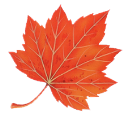 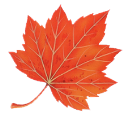 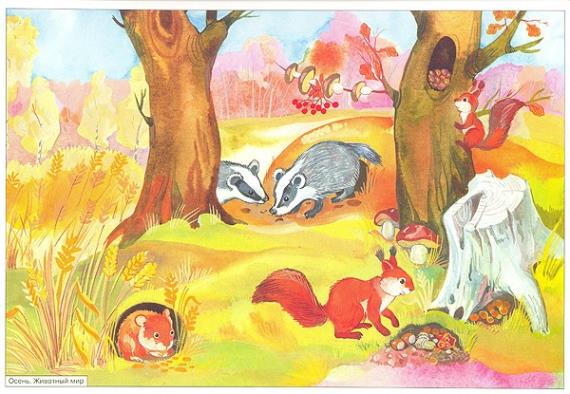 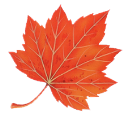 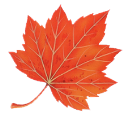 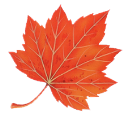 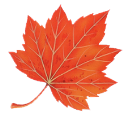 Подготовила Старавойтова Е.А. 
воспитатель  МБДОУ детский сад №36 «Найырал» г. Кызыла
Осень в лесу. Не слышно птичьих песен.
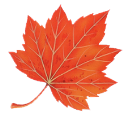 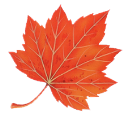 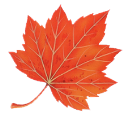 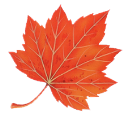 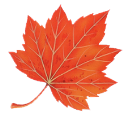 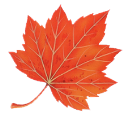 Дрозды-рябинники собрались в стаи и откармливаются перед  тем, как откочевать в тёплые края.
Коростель   раньше   всех   тронулся   в  путь,  потому что он на  юг  то летит, то пешком идёт.
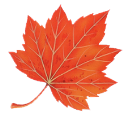 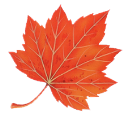 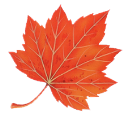 Сойка зарывает жёлуди про запас. Выбирает самые спелые, только часто забывает про них, и весной из этих желудей вырастают молодые дубки.
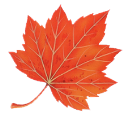 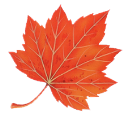 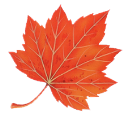 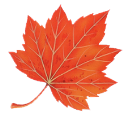 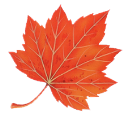 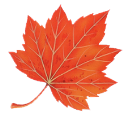 Пока  еще  землю  не сковало морозом, вальдшнепы кормятся на болоте.  Запустит  вальдшнеп  клюв  в землю – вытаскивает  червей   и   личинок.
Глухарь   глотает  камешки  на   речной   от  мели.   Зимой   он   клюёт   хвоинки,   мёрзлую   клюкву,   а камешки,   как жернова,   перетрут   пищу   в  глухарином  зобу.
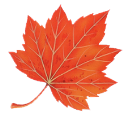 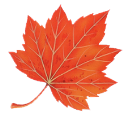 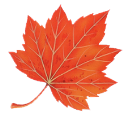 Барсуки   отъелись   за   лето,   жиру    накопили,   далеко не уходят от норы.
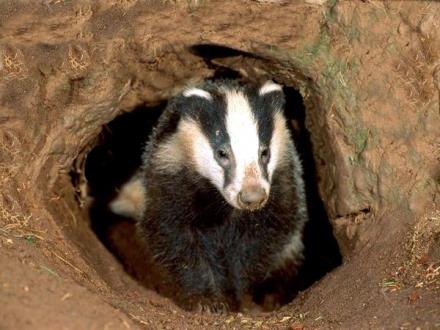 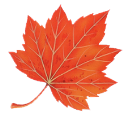 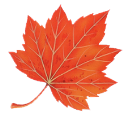 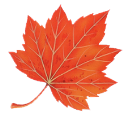 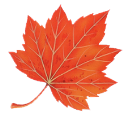 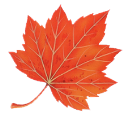 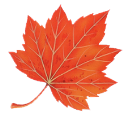 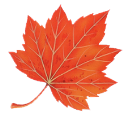 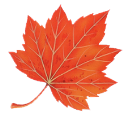 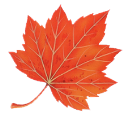 Ёж  нашёл   ямку  в   трухлявом   пне,   натаскал   туда листьев – вот и  готово   жильё   на   зиму.
Белка  скоро  серая  станет,  наденет  зимнюю  шубку,  а пока  запасает орехи и жёлуди. Складывает их  в  дупло. А  грибы  развешивает  на  колючих  сучках – сушиться.
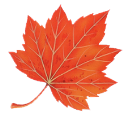 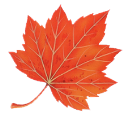 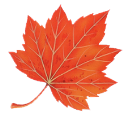 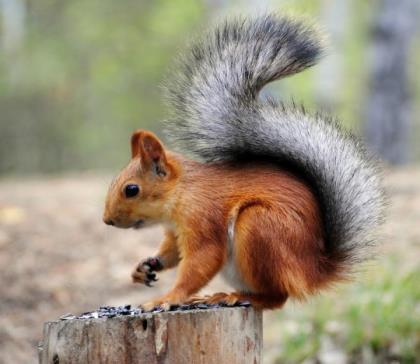 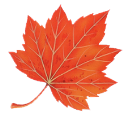 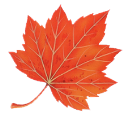 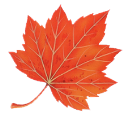 Медведица  берлогу  выкопала  под  корнями  старой  ели, устлала  её  ветками,  натаскала   мху.   Зимой  у  неё  в  берлоге появятся  медвежата.
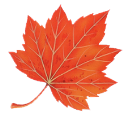 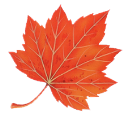 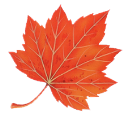 Лиса   неслышно   крадётся по осеннему лесу.  Листья  в  Лесу красные,  и  лисья  шерсть  красная.  Легко  лисе  незаметно подкрадываться  к  добыче.
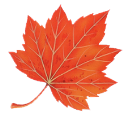 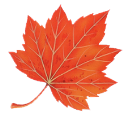 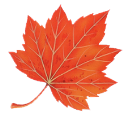 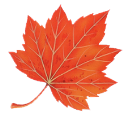 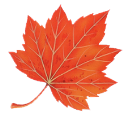 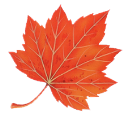 Притаились  зайчата-листопаднички.   Не скачут,   следов  не оставляют.   А   то   лиса   их  найдет и съест.  Пробежит мимо зайчиха, накормит  молоком  и  дальше  скачет  в  осинник.
Высоко   в  небе   потянулись  журавлиные  стаи.  Печальными криками   прощаются  они  с  родиной.   Журавли   будут  зимовать  в тёплой  Африке.  Но  как  только  зазвенят  весной ручьи,  зазеленеет на   бугорках   травка,   журавли  вернутся   домой  на   родину.
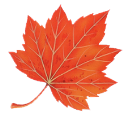 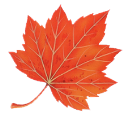 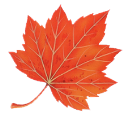 Первые снежинки закружились в воздухе, и гусиные стаи тоже полетели на юг.
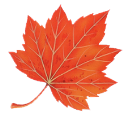 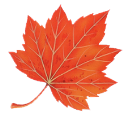 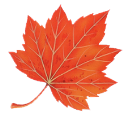 ИспользованНые  материалы:
Картинки  животных с сайтов:
animals-wild.ru  
 proza.ru
ohota.biz  
       popgun.ru
animalpicture.ru 
stfond.ru 
 yaroslavlzoo.ru
sigils.ru 
 desktop-1024x768.ru   
shpilenok.livejournal.com
mota.ru   
animal-photos.ru
en.wikipedia.org   
 daypic.ru
zoovet.ru  
  animals-birds.ru
  vospitatel.com.ua 
  proxvost.info
  zastavki.com
Литература:
Рассказ  «Как звери и птицы к зиме готовятся» автор: Г. Снегирев